Sağlık Çalışanlarının Risklerive Korunma Yöntemleri
Prof.Dr.
Mehmet Ali Kılıçarslan
1
Ders İçeriği
Sağlık çalışanlarının riskleri ve korunma yöntemleri:
Ergonomik risk faktörleri
Bulaşıcı hastalıklar
Psikolojik faktörler
Radyasyon ve kimyasallar
Davranışsal faktörler
Çağdaş Diş Hekimliği Uygulamasının Temel Prensibi
Hekim ve ekibinin
güvenli,
stresten uzak,
üretken ve tatminkar
	birlikteliğini sağlayarak iş kalitesini arttırmak 
ve 
çalışma ekonomisi sağlayarak 
          yorgunluğu azaltmak.
3
Mesleki Riskler
Ergonomik Risk faktörleri
Bulaşıcı Hastalıklara Bağlı Riskler
Psikolojik Faktörlere Bağlı Riskler
Radyasyona Maruz Kalınmasına Bağlı Riskler
Kimyasallara ve Zararlı Maddeler Bağlı Riskler
Davranışsal Faktörlere Bağlı Riskler
4
GÜVENLİ
Radyasyondan, enfeksiyondan ve bulaşıcı hastalıklardan korunmalı,
Kas ve iskelet sistemine zarar vermeden, 
Fiziksel ve psikolojik şiddete uğramadan çalışmak.
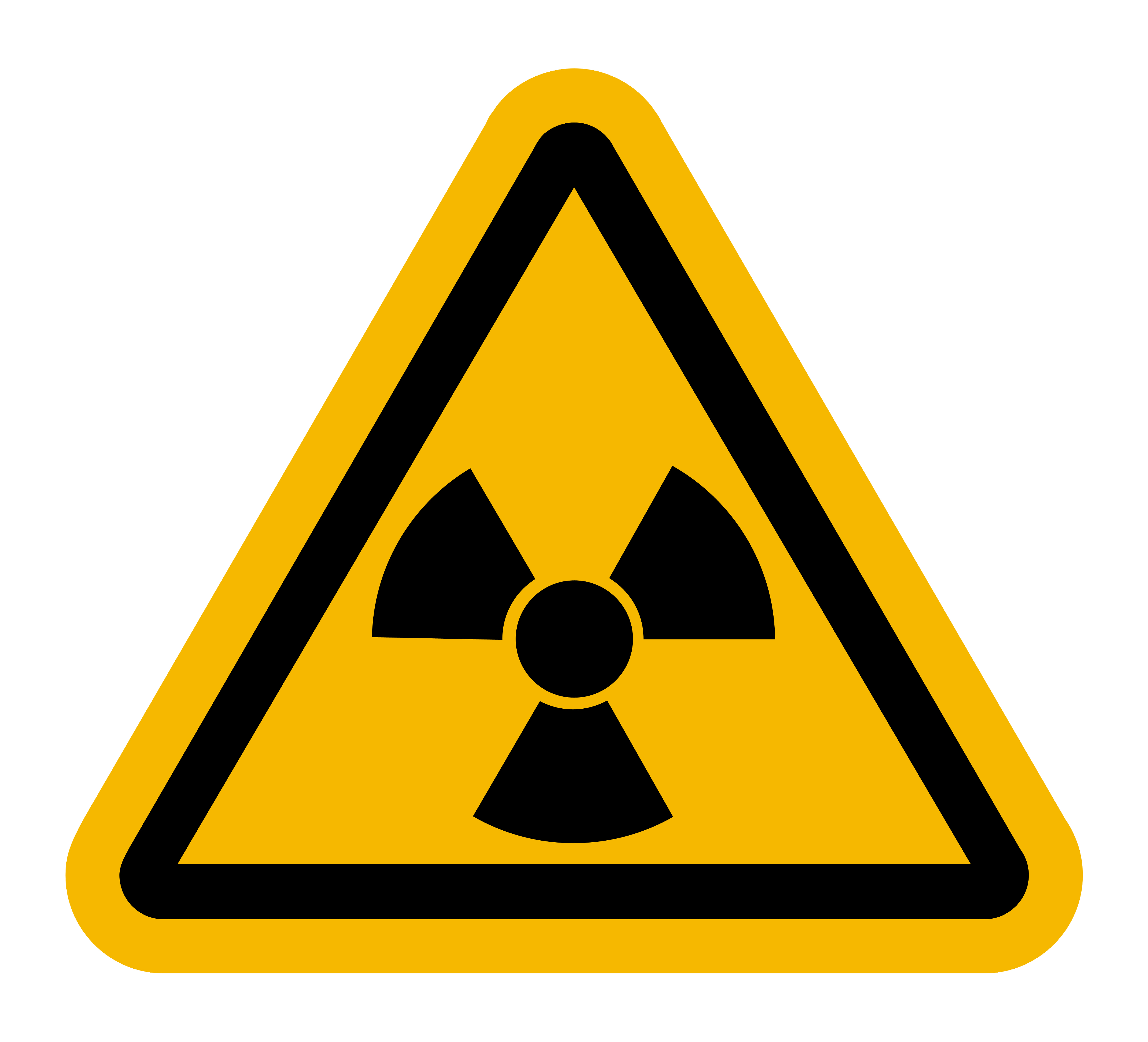 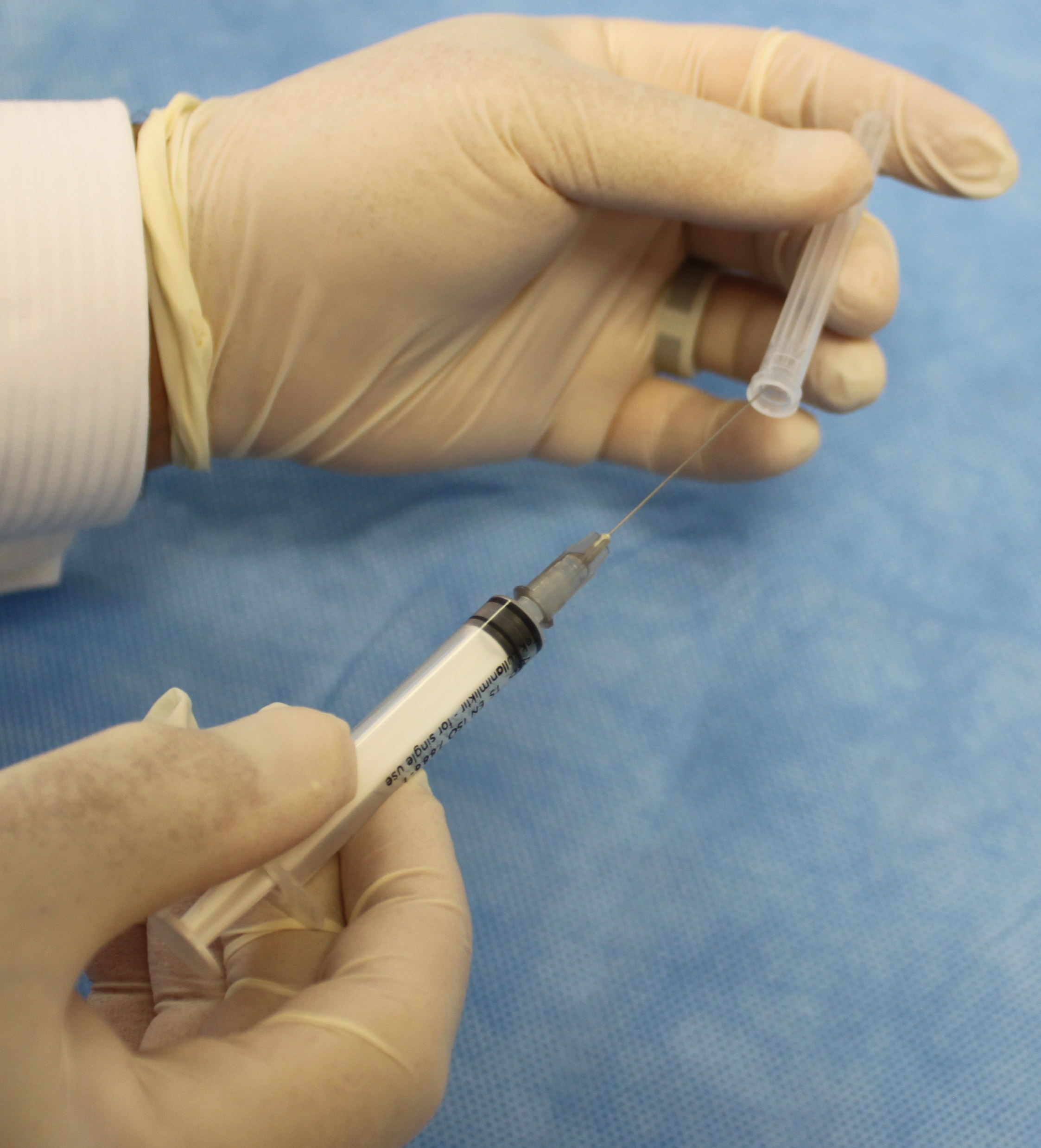 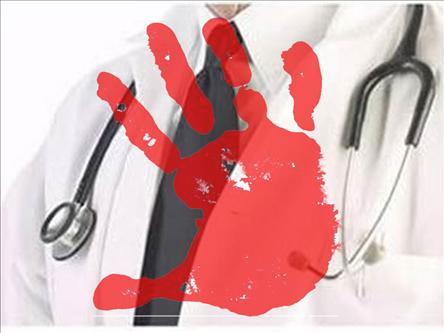 5
Kas – İskelet Sisteminin (KİS) Korunması
Kas-iskelet sistemi bozuklukları;
kas,
tendon,
sinir,
vertebra ve disk yapılar başta olmak üzere omurgayı 
						etkiler.
6
KİS PROBLEM ÇEŞİTLERİ
Boyun ve Omuza Ait Problemler

El ve Bileğe Ait Problemler

Sırta Ait Problemler
7
KİS PROBLEM GÖSTERGELERİ
Kaslarda güçsüzlük

Kas fonksiyon kaybı

Hareket kısıtlılığı

Deformite
8
KİS PROBLEM SEMPTOMLARI
Dokularda sertlik - katılık
His kaybı
Uyuşukluk
Güç kaybı
Titreme
Yanma
Kramp
Ağrı
9
KİS PROBLEMLERİNE NEDEN OLAN FAKTÖRLER:
Yanlış Duruş ve Çalışma Pozisyonları

Ayakta çalışmak
Çene segmentlerine göre duruş pozisyonlarına uymamak
Doğru dizayn edilmemiş cihazları kullanmak
Aletleri doğru yerleştirmemek
10
KİS PROBLEMLERİNE NEDEN OLAN FAKTÖRLER:
Zorlayıcı veya Tekrarlanarak Uygulanan El Hareketleri:

Diş çekimi
Küretaj
Kanal tedavisi
11
KİS PROBLEMLERİNE NEDEN OLAN FAKTÖRLER:
Titreşim Veren El Aletlerinin Kullanımı:

Kavitron
Aerotör başlığı
Piyasemen
Angludurva
12
KİS PROBLEMLERİNE NEDEN OLAN FAKTÖRLER:
Ağır objeleri yardımsız kaldırmak

Hafif bile olsa devamlı eğilerek obje kaldırmak
13
KİS PROBLEMLERİNE ZEMİN HAZIRLAYAN FAKTÖRLER:
Kişinin yaşı, cinsiyeti, boyu, kilosu, sistemik durumu

Hareketin sıklığı

Hareketin süresi

Kişinin sosyal yaşamdaki durumu
14
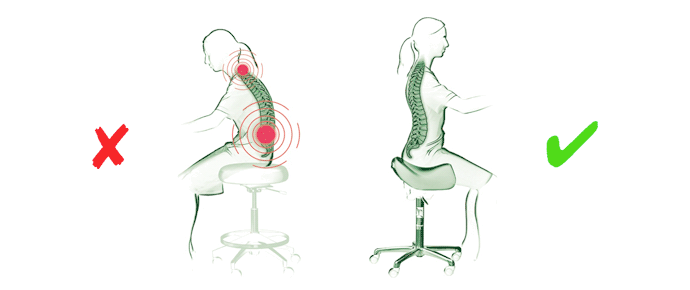 15
FİZİKSEL RİSKLERİN ÖNLENMESİ İÇİN:
Hasta, Hekim ve Yardımcısının Yerleşimi
Çene Segmentlerine Göre Hekimin Çalışma Pozisyonu
El Aletlerinin Yerleşimi
El Aletlerinin Tutulması
El Aletlerinin Aktarımı
Çalışma Alanının Aydınlatılması
Dokuların Ekarte Edilmesi
Ağızda Biriken Sıvıların Tahliye Edilmesi
   = ERGONOMİ
16
DOLAŞIM SİSTEMİNE AİT PROBLEMLER
Varis:
Venlerin fonksiyonel bozukluklar sonucu genişlemesiyle oluşur. Kapakçıklardaki bozukluklar nedeniyle kanın yönü değişir ve derin venlerden yüzeysel venlere yönelerek bunları deforme eder.
Bacaklarda renk değişikliği, ağrı ve yanma hissi oluşur. Yara açılmasına ve enfeksiyona yatkınlık vardır.
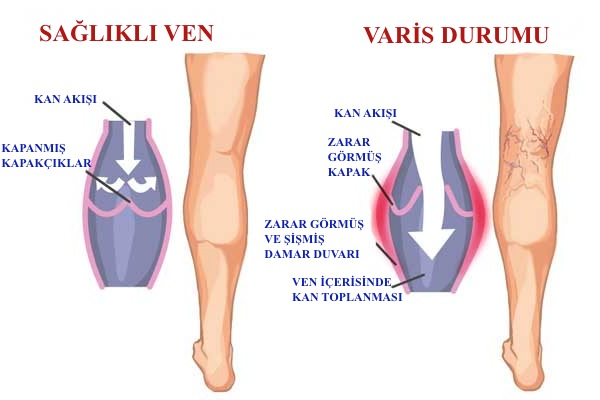 17
GÖRME VE İŞİTMEYE AİT PROBLEMLER
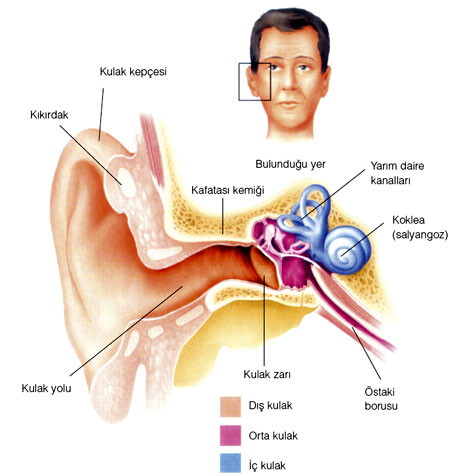 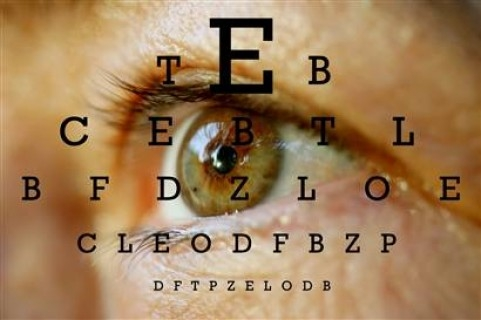 18
DERMATOLOJİK PROBLEMLER
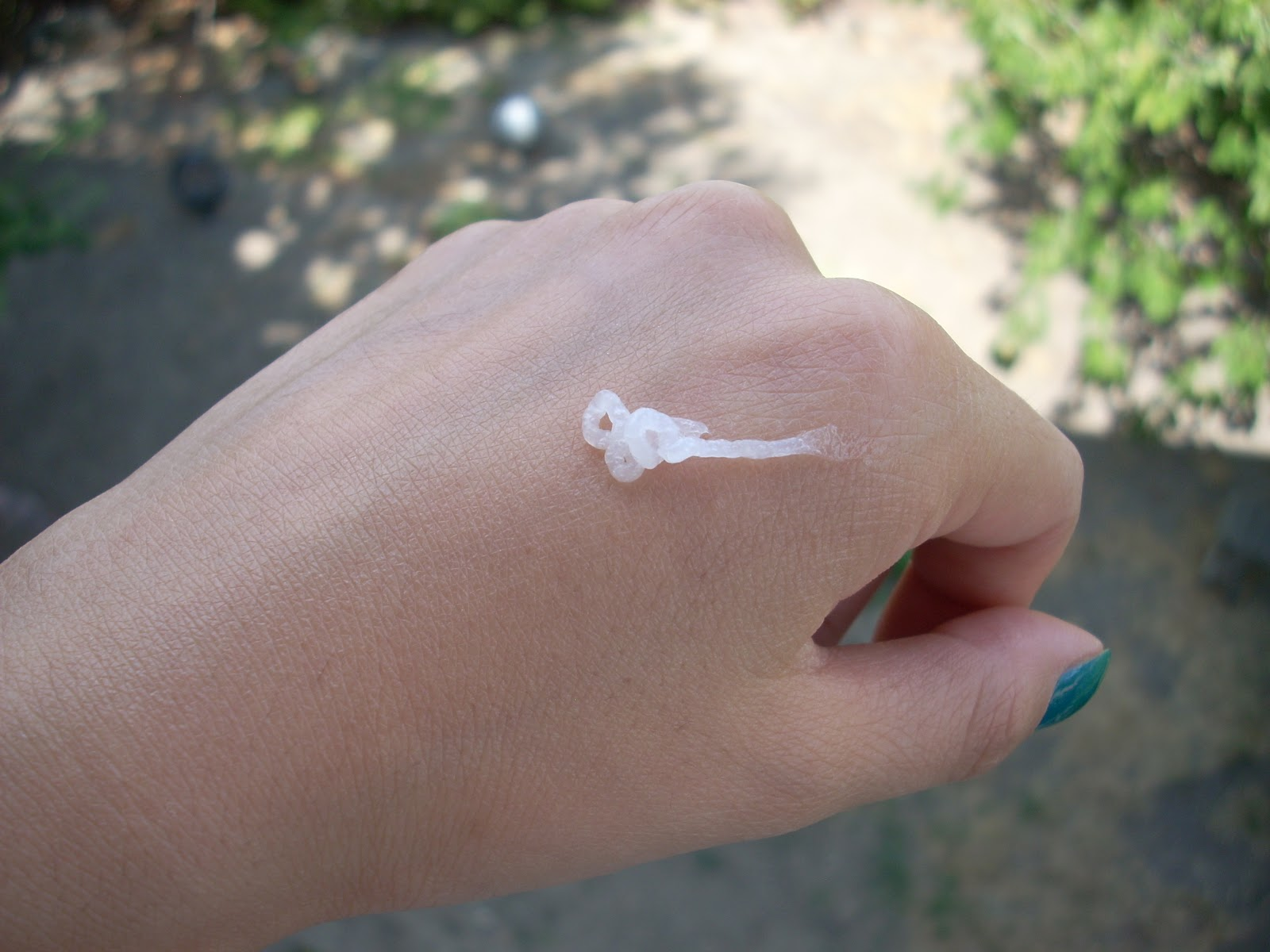 19
BULAŞICI HASTALIKLAR
ENFEKSİYON PROBLEMLERİ
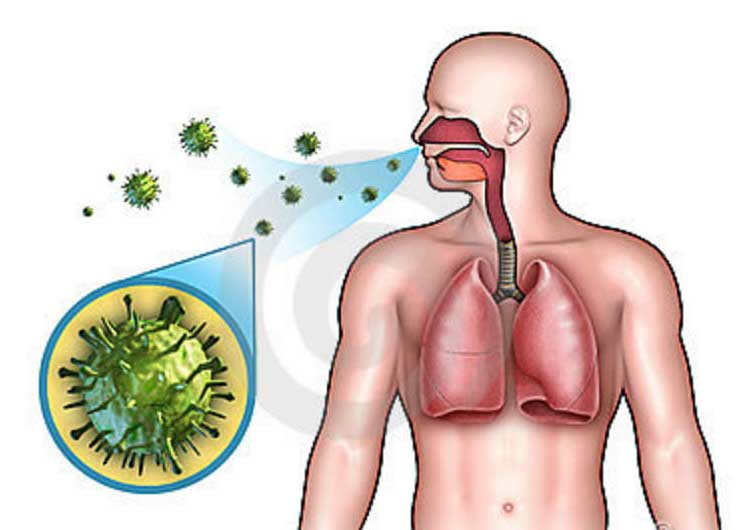 21
STRESTEN UZAK
Psikolojik / Davranışsal Faktörler:

İş planlaması ve iş bölümü yapılarak,
Hasta hakimiyeti sağlayarak,
Aşırı iş yüküne maruz kalmadan,
Psikolojik şiddete uğramadan çalışmak.
22
STRESTEN UZAK
Randevu planının stratejik olarak düzenlenmesi:

Çalışma aralarında yeterli dinlenme zamanı ayrılmalı,
Zor hastalar veya sıkıntılı işler için daha geniş zaman aralığı verilmeli,
Aynı seansta hasta ağızında yorgunluk yaratmayacaksa benzer vasıfta işler tamamlanmalı,
 Aynı seansta yapılabilecek işlerin tümü bitirilmeli.
23
HOBİ
RADYASYON
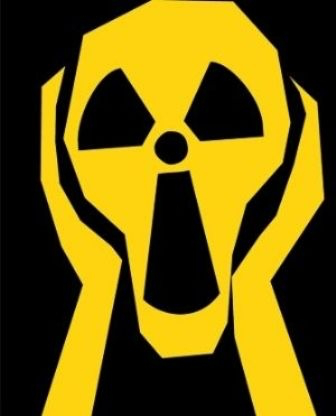 KİMYASAL VE ZARARLI MADDELER
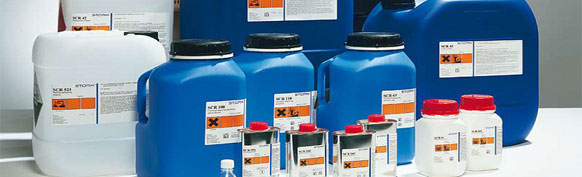 DAVRANIŞSAL FAKTÖRLER
ÜRETKEN
Kaliteli iş üreterek ve iş tekrarından kaçınarak çalışmak.
28
TÜM BU PROBLEMLERİN ÖNLENMESİ İÇİN:
Hasta, Hekim ve Yardımcısının Yerleşimi
Çene Segmentlerine Göre Hekimin Çalışma Pozisyonu
El Aletlerinin Yerleşimi
El Aletlerinin Tutulması
El Aletlerinin Aktarımı
Çalışma Alanının Aydınlatılması
Dokuların Ekarte Edilmesi
Ağızda Biriken Sıvıların Tahliye Edilmesi
   = ERGONOMİ
29
ERGONOMİ
Gereksiz eforu önleyerek performansı arttır.

Yorgunluk gelişimini önleyerek konforu arttır.
30
ERGONOMİ
Mekanın; çalışma huzurunu ve konforunu arttıracak şekilde dizayn edilmesi
Alet, cihaz ve gereçlerin; işleyişin en efektif şekilde yapılabilmesi için tasarlanması
Çalışma pozisyonunun beden sağlığını koruyacak şekilde belirlenmesi
Çalışmayı engelleyecek veya zorlaştıracak faktörlerin ortadan kaldırılması
Çalışma etkinliğini arttırmak için iş bölümü yapılması
31
Kaynaklar
American Dental Association (ADA). An introduction to ergonomics: Risk factors, MSDs, approaches and interventions. Ergonomics and disability support advisory committee; 2004.
Bird DL, Robinson DS. Modern Dental Assisting. 9th edition, Missouri: Elsevier Saunders Inc.; 2009.
Boyd, LRB. Dental instruments: a pocket guide. 4th edition, St Louis: Saunders; 2012.
Cohen C. Çeviren: Çatak M. Profesyonel sekreterin el kitabı. İstanbul: Rota Yayınları; 1994.
Dietz-Bourguignon E. Materials and Procedures for Today's Dental Assistant, 1st Ed., Delmar Cengage Learning; 2005.
Finkbeiner BL. Four-handed dentistry. A handbook of clinical application and ergonomic concepts. New Jersey: Prentice-Hall, Inc.; 2001.
Kılıçarslan MA. Dört elli diş hekimliğinde yardımcı personel ve klinik yönetimi. Ankara: Palme Yayıncılık; 2013.
Murphy DC. Ergonomics and dental health care worker. Washington D.C.: American Public Health Association; 1998.
Phinney DJ, Halstead JH. Dental assisting. A comprehensive approach. 3rd Ed. New York: Delmar Cengage Learning; 2008.
Scheller-Sheridan C. Basic guide to dental materials. Malaysia: Wiley-Blackwell; 2010.
Skovsgaard H. Ergonomi raporu. XO Dental Care; 2001.
Wilkins EM. Clinical practice of the dental hygienist. 10th Ed. China: Wolters Kluwer-Lippincott Williams & Wilkins; 2009.
32
Web Kaynaklar
http://www.medicinenet.com/carpal_tunnel_syndrome/page2.htm
http://www.lemontchiropractic.com/carpal-tunnel-syndrome.html
http://www.docstoc.com/docs/141660218/Carpal-Tunnel-Syndrome
http://alliancewellness.ca/conditions-treated/carpal-tunnel-syndrome/
http://www.ateevia.com/carpal-tunnel-syndrome.aspx
http://www.eorthopod.com/content/cubital-tunnel-syndrome
http://fxrxinc.com/blog/sports-medicine/surgical-treatments-of-cubital-tunnel-syndrome/
http://www.healio.com/orthopedics/journals/ortho/%7Bf0895427-19aa-4470-8626-dcb4c29c4d40%7D/operative-decisions-for-endoscopic-treatment-of-cubital-tunnel-syndrome
http://www.eorthopod.com/content/thoracic-outlet-syndrome
http://www.eorthopod.com/content/thoracic-outlet-syndrome
http://www.activemotionphysio.ca/Injuries-Conditions/Shoulder/Shoulder-Issues/Thoracic-Outlet-Syndrome/a~373/article.html
http://www.physio-pedia.com/Thoracic_Outlet_Syndrome
http://cahidejibek.com/2012/12/07/basparmak-cikintisi-halluks-valgus/
http://mucizeiksirler.blogspot.com.tr/2008/06/suna-dumankaya-topuk-dikeni-icin.html
http://1001naturel.com/index.php?main=makale&makalename=topuk-dikeni&makaleid=115&label=topuk%20dikeni
http://1001naturel.com/index.php?main=makale&makalename=topuk-dikeni&makaleid=115&label=topuk%20dikeni
http://www.healthcentral.com/rheumatoid-arthritis/h/knee-tendinitis-symptoms.html
http://www.riversideonline.com/health_reference/Disease-Conditions/DS00153.cfm
33